Collaborative Research & Development
(“Seed”) Project for 2012/2013
Effective Use of Learning and Teaching Resources to Cater for Learner Diversity in the Learning of English at Primary Level
English Language Education Section
Curriculum Development Institute
Education Bureau
[Speaker Notes: Thank you for joining the year end sharing today.
Introducing myself and my partner, Grace Wong]
Rundown of Today’s Programme
Objectives of the project (I)
Adopting the framework of  differentiated instructions in planning the curriculum and designing learning tasks for KS2 students

Incorporating effective learning and teaching strategies to cater for students’ diverse learning needs and styles 

Integrating textbook materials with e-learning and authentic resources to enrich the school-based English Language curriculum

Using effective strategies to provide appropriate scaffolding and challenges to students of different interests and abilities in learning English
[Speaker Notes: We all agree that the issue of learner diversity has been a great concern in many schools. The objectives of the seed project is 
Develop a curriculum framework by making reference to the framework of differentiated instructions
Explore and incorporate effective Learning and teaching strategies to cater for diverse learning needs and style and to provide appropriate scaffolding and challenges to students
Integrate textbook learning materials with e-learning and authentic resources]
Objectives of the project (II)
Developing strategies in giving constructive feedback and designing self-assessment tools

Promoting a collaborative culture and enhancing professional development through co-planning, sharing of tryout experiences and peer lesson observations

Raising students’ motivation and confidence in reading and writing a variety of text types

Enhancing students’ creativity and critical thinking skills through integrated learning tasks

Developing students’ information and reference skills for learning English
[Speaker Notes: To promote assessment for learning, we spent time on designing self-assessment tools to help students reflect on their learning and give constructive and quality feedback to help students identify their strengths and weakenesses.
It is hope that a collaborative learning culture can be developed
As for students performance,  it is important to raise students’ motivation and confident, enhance their creativity and critical thinking and also the language development strategies.]
The framework in planning the curriculum and designing learning tasks
Differentiated Instructions
Content
Process
Product
Catering for students’ diverse learning needs and styles
Integrating e-learning resources into the unit plan
Motivating resources
Catering for learners’ interest
Giving immediate feedback
Facilitating understanding
Catering for ability
Promoting learner autonomy
Promoting Assessment for / as learning to                        help students reflect on their learning
Assessment for Learning
Assessment as Learning
For teacher’s reference
Identifying learners’ strengths and weaknesses in order to enhance learning and teaching
For students’ reflection
Providing opportunities for students to reflect on their learning e.g. 3-2-1 Summariser, self/peer assessment
Why assessing?
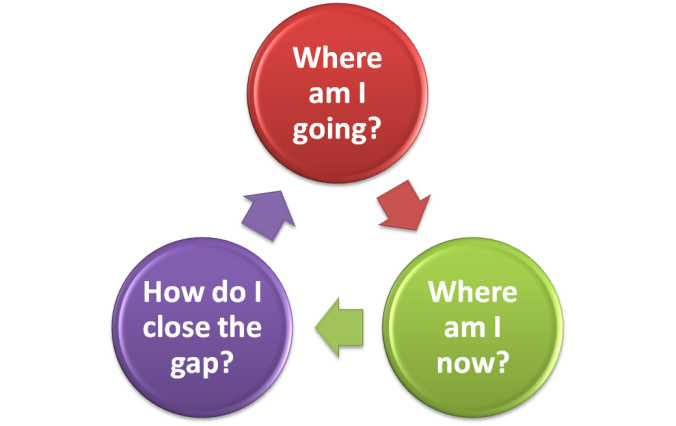 Mainly learners and teachers
Mainly learners
Whom to inform?
What to focus?
Providing quality feedback for learners, which entails timely support and enrichment, and helping teachers review the learning objectives, lesson plans and teaching strategies
Developing students’ metacognitive strategies 
Providing opportunities for students to take charge of their own learning
8
Introducing metacognitive strategies to  
 help students learn effectively
Metacognitive Knowledge
Metacognitive Regulation/ Control Strategies
Planning: setting goals and activating relevant background knowledge
Regulation: monitoring and self-testing, e.g. checking the progress, seeking opportunities for practice, arranging conditions that help you learn
Evaluation:  assessing how well students have accomplished the task, assessing how well they have used the learning strategies
Memorisation strategies e.g. note-taking, highlighting keywords, paraphrasing, diagramming, sequencing, summarising, using your senses
Elaboration strategies e.g. relating to prior knowledge, integration of knowledge, visualising, making inference, self-questioning, identifying patterns in text types, using reference tools, working with others 
Reading tactics e.g. skimming, re-reading, using contextual clues for guessing unknown words
Timeline and Workflow of the tryouts
1st Tryout
19 Nov
3rd  Tryout
13 Jun
2nd Tryout
25 Feb
Sept, 2012
Aug, 2013
Themes and Tasks of the Tryouts
1st Tryout
19 Nov
3rd  Tryout
13 Jun
2nd Tryout
25 Feb
Sept, 2012
Aug, 2013
1st Tryout: A Surprise Party
Differentiated Instructions
Content
Process
Product
Open-ended 
writing task
Learning and Teaching Strategies
Teaching the structure of different text types explicitly
Catering for different learning styles
Appropriate scaffolding and greater flexibility for students
Assessment for/as learning
Unit plan
Learning and Teaching Materials
Unit Plan
Adaptations
adapt course book materials 
integrate selected learning and teaching resources
Problems identified in the main writing task:
Not related to the context  of the other activities
Not meaningful task
Not authentic
Too mechanical
Adaptations
Keep the theme of the unit, i.e. a surprise party
Create a new writing task
Unit Plan 
(Coherence making throughout the learning activities)
A starting point
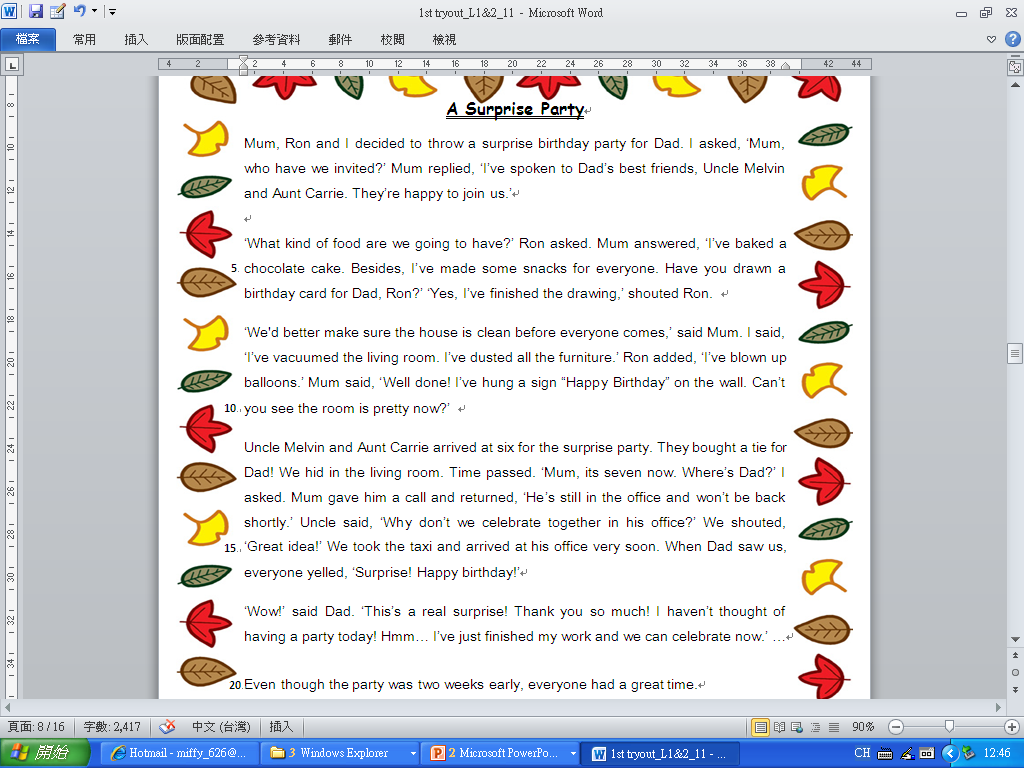 Choice of materials:
Context: A birthday party for a pet
Motivating 
Appropriate level of difficulty 
Recycling of the language forms and functions
Choice of materials:
Context: A birthday party for Dad
Having an element of surprise
Motivating 
Appropriate level of difficulty 
Suitable language forms and functions
Integrating e-learning resources into the unit plan
Integrating e-learning resources into the unit plan
Learning and teaching (Inside the classroom)
E-book (L3)
forms and functions 
main idea
Scrambled sentence (L1)
forms and functions
Surprise (L3)
forms and functions 
main idea
Facilitating understanding
Promoting learner autonomy
Giving immediate feedback
Catering for learners’ interest
Motivating resources
[Speaker Notes: Let me show you some interesting resources we used and developed.

We designed a sentence making game and a video clip and we make use of the ebook which provided by the developer. 

Now, I am going to show you a video on the use of e-resources to teach sentence making.

You can easily find the difference of sentence making game and a task sheet. 
You can see it is a motivating resource for the students, they response immediately after receiving the immediate feedback.  
Also, they have the autonomy on choosing the level of difficulties.
The students in the video can check answer by themselves and learn from mistakes they made.

This is a movie clip designed by myself using an online program called ‘Zimmerick’  which is very user friendly. 
The good point of using movie clip is that I can incorporate the story elements in it.  
For a good story, which should implement the problem and solution. 
We used different activities to let the students remember the story structure which they can use again in their writing.]
Integrating e-learning resources into the unit plan
Self-directed learning activities (Outside the classroom)
Grammar practice (L2, 4, 5, 7, 8)
forms and functions
Scrambled sentence (L1)
forms and functions
Typing practice (L4)
typing conventions
E-dictionary (L5)
spelling
pronunciation
Motivating resources
Catering for ability
Giving immediate feedback
Promoting learner autonomy
[Speaker Notes: As I have mentioned, we also used some e-learning tools to facilitate students learning outside classroom

The rationale is that 
1.We show them the e-resources, how it works, in the lessons.
2. Teachers monitor the progress to check whether the students did or not.

I guess the online grammar practice is nothing new to you all.

You may wonder why we integrated the typing practice into our plan. 
After the e-teaching tryout lesson, we found that the students have a great difficulty on typing. 
Therefore, we took this opportunity to teach students on the format of English typing, like the punctuation in a dialogue and the use of spacing.
 
Since the students learnt the present perfect tense for the very first time. 
They had to learn the spelling and the pronunciation of the past participle. 
There are many online dictionaries available on the internet. 
We actually visited different websites and finally we chose the most suitable one for our students.
For more able students, they were not very interested as they knew the spelling and the pronunciation of words on their own. 
For less able and average students, they found it useful and worked on it patiently. 
So we found meaningful to look for some useful tools for our students.]
Learning and Teaching Strategy: 
1. Teaching the structure of different text types explicitly
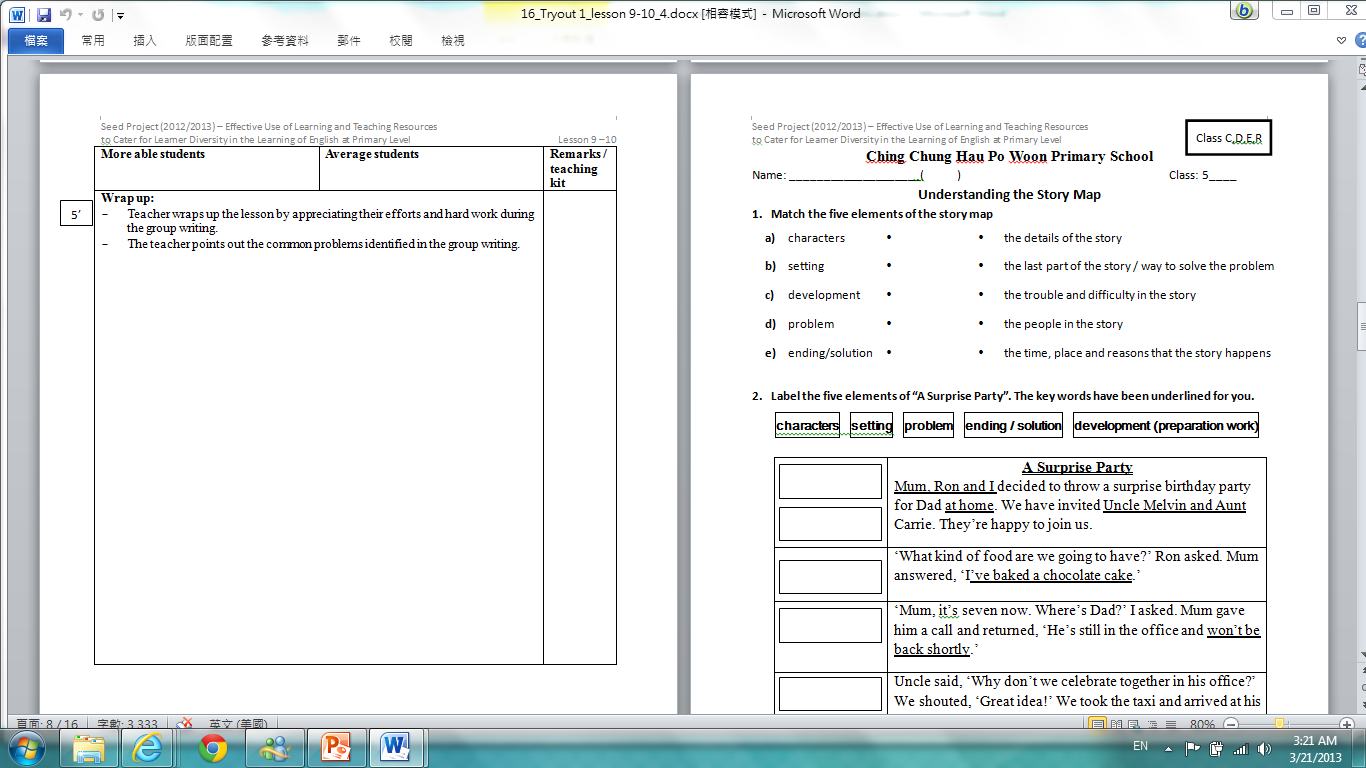 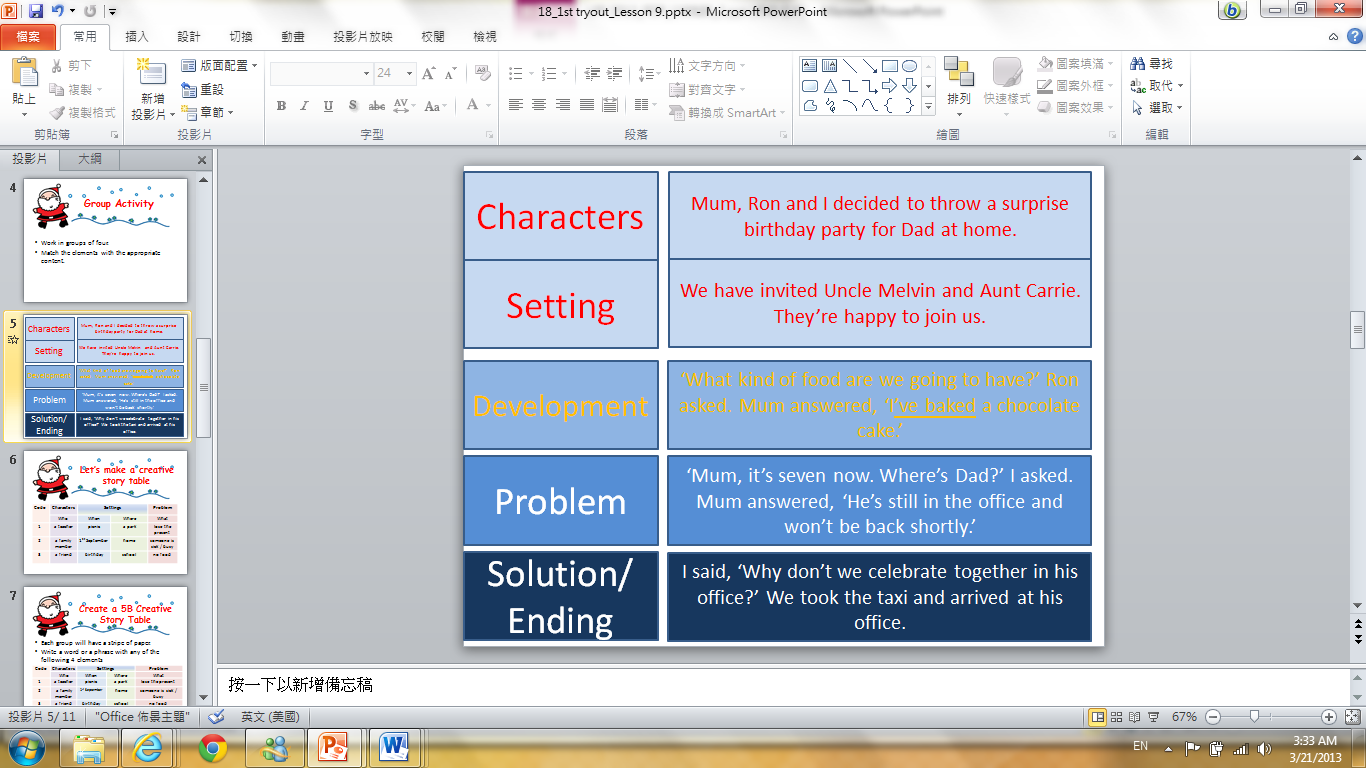 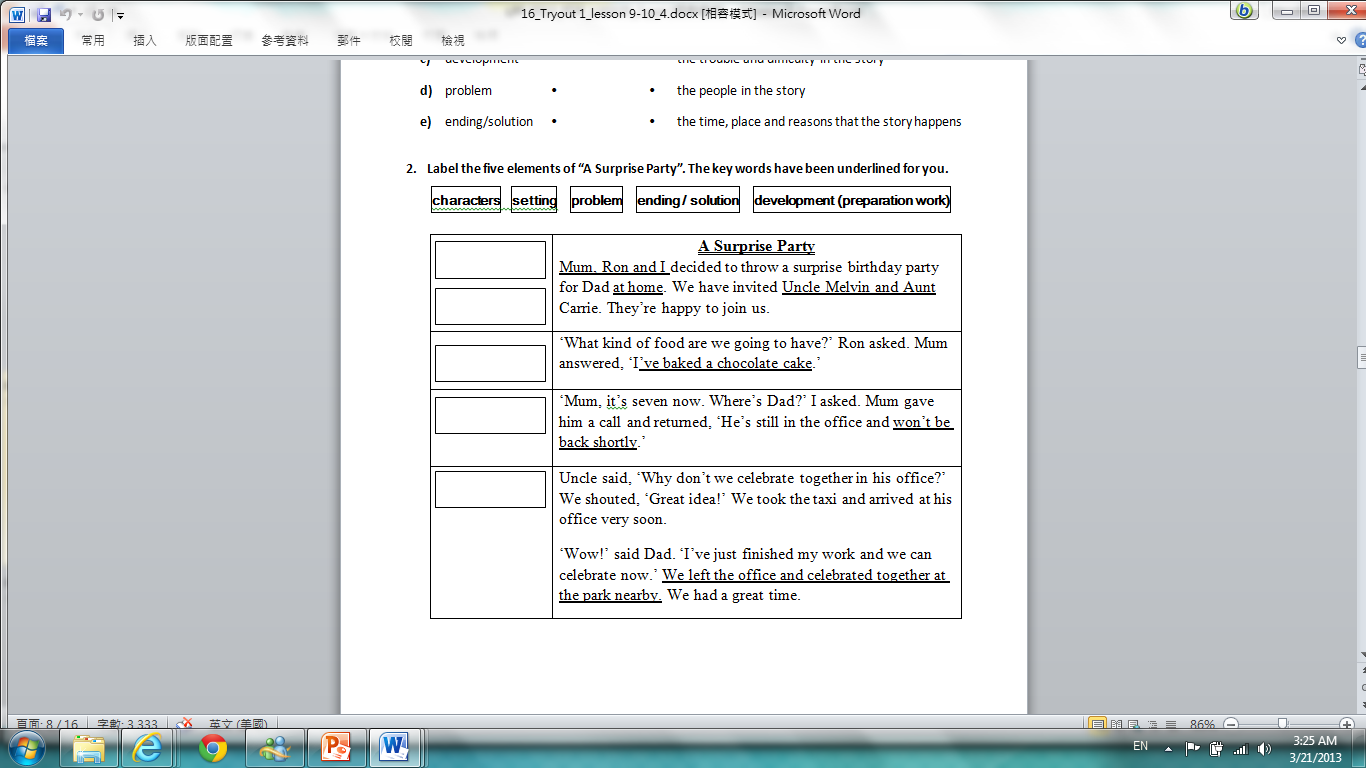 Longman Express 5A Unit 5
1st tryout: A surprise party
Reading  Writing
Students worked independently
Guiding students on working in groups
Demonstrating how to write a story using the creative story map
Explaining the storyline
to students
[Speaker Notes: This is how we pave the way from reading to the final writing task.
Before students wrote a surprise party, teachers explained the storyline to students.
Teachers then demonstrated how to write a story using the creative story map.

Before students wrote a surprise party, teachers revisited the passages students had previously read.  
Teachers guided students to find out the elements of a story line. I would further explain this later.
Then, students work in groups under teachers ‘guidance. Teachers reinforced the teaching of the present perfect tense, past tense and writing dialogues.
Lastly, the students worked independently.]
Learning and Teaching Strategy: 
2. Catering for different learning styles
[Speaker Notes: Another learning and teaching strategy is catering for different learning styles.
We all understand the ways to cater for visual and auditory learners.
This time, our focus is on kinaesthetic learners.

We designed games such as matching/card games to motivate kinesthetic learners]
Enhancing students’ participation through
kinesthetic learning activities
Individual work: 
Graphic organiser
Whole class activity: 
Matching game
Group work: Pelmanism game
Making use of graphic organisers
Vocabulary learning
Understanding the setting       of a story
Open-ended Task: Creative story writing about a special party
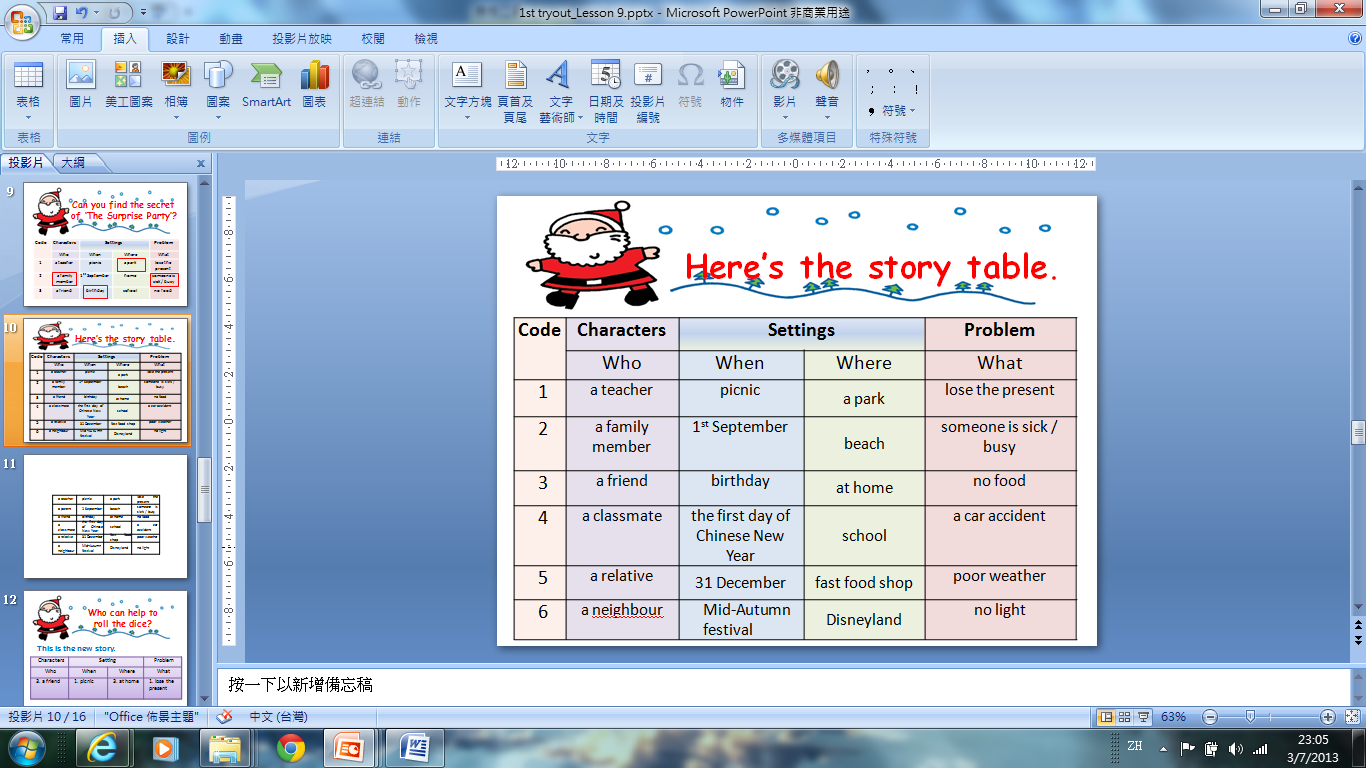 Learning and Teaching Strategy:
3. Appropriate scaffolding and greater flexibility for students
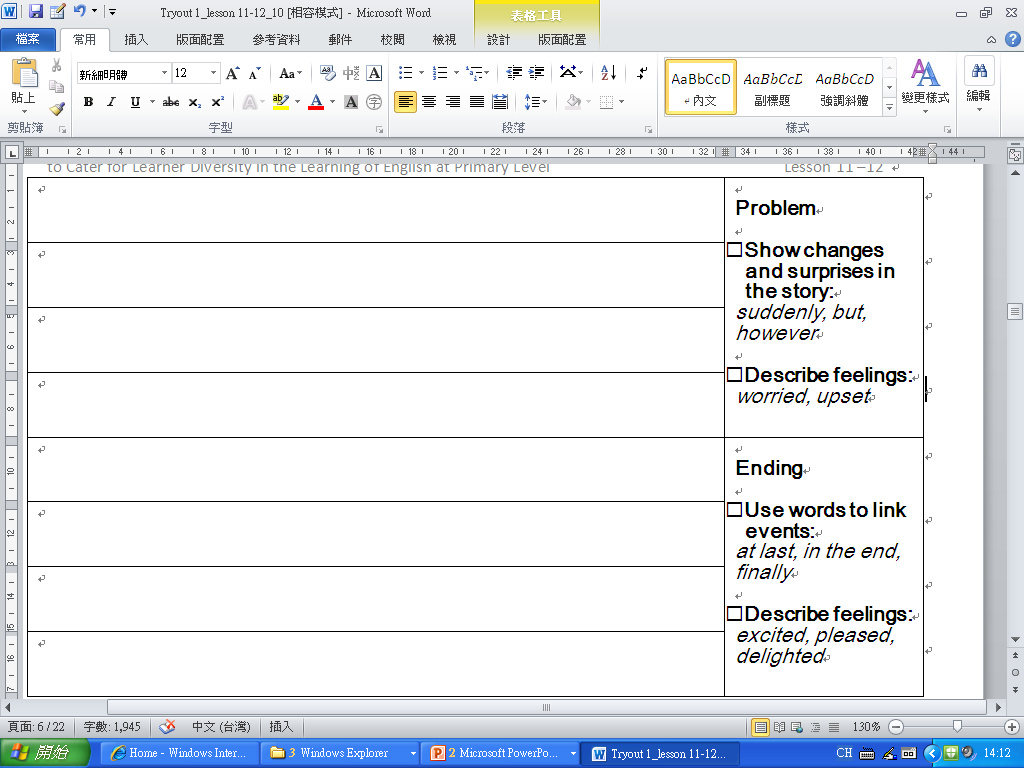 Support to students:
For more able students
Greater learner autonomy
Provide scaffolding
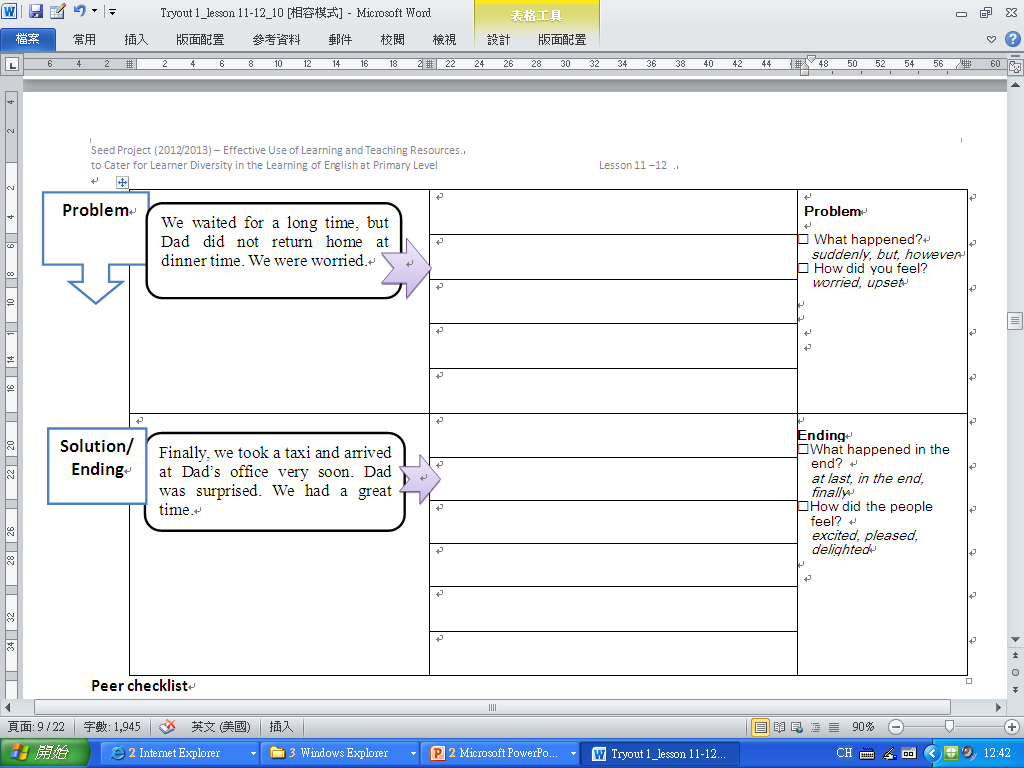 For less able students
Break into steps
Provide prompts
Product
All students achieved the learning objectives / targets
The products varied in breath and depth
An example of students’ work from 5C
Students are able to…
write with an appropriate story structure that comprises setting, characters, problems, events and solution
use dialogues in writing
use the present perfect tense appropriately
use reporting words
use words to link the events
use adjectives to describe feelings
show changes and surprises in the story
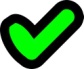 It was Icy’s birthday, Corina, Tony, Andy and Angel wanted to give her a nice surprise.  In the afternoon, we had a party at home.
‘Have you cooked the food yet, Tony?’ asked Andy and Corina.  Tony answered, ‘I have baked a vanilla cake, made sandwiches and fruit punch.  And I also made some snacks for everyone.’  ‘Has everything already been prepared?’ asked Angel.  ‘Yes, we have already prepared everything.’
We waited for a long time, but Icy did not return home in the afternoon.  We were worried.  Finally, Angel called her.  When she arrived at eleven o’clock, she was touched because she had a surprise party.  They had a great time.
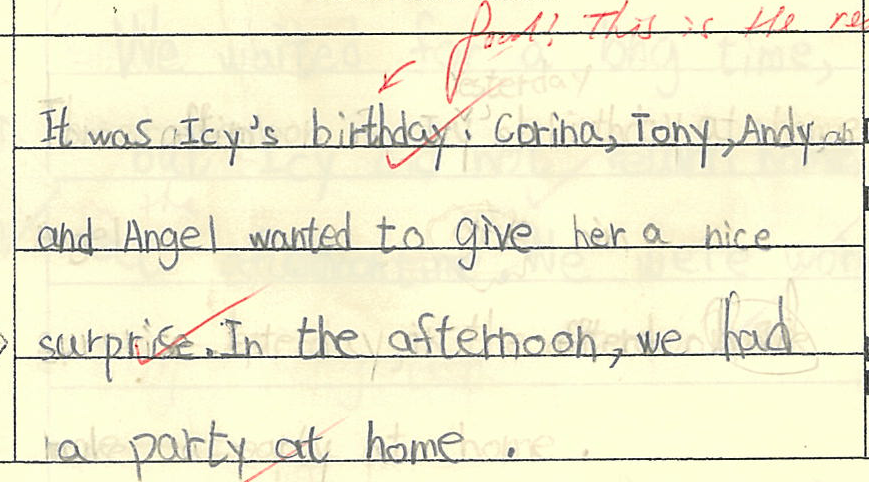 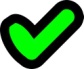 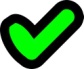 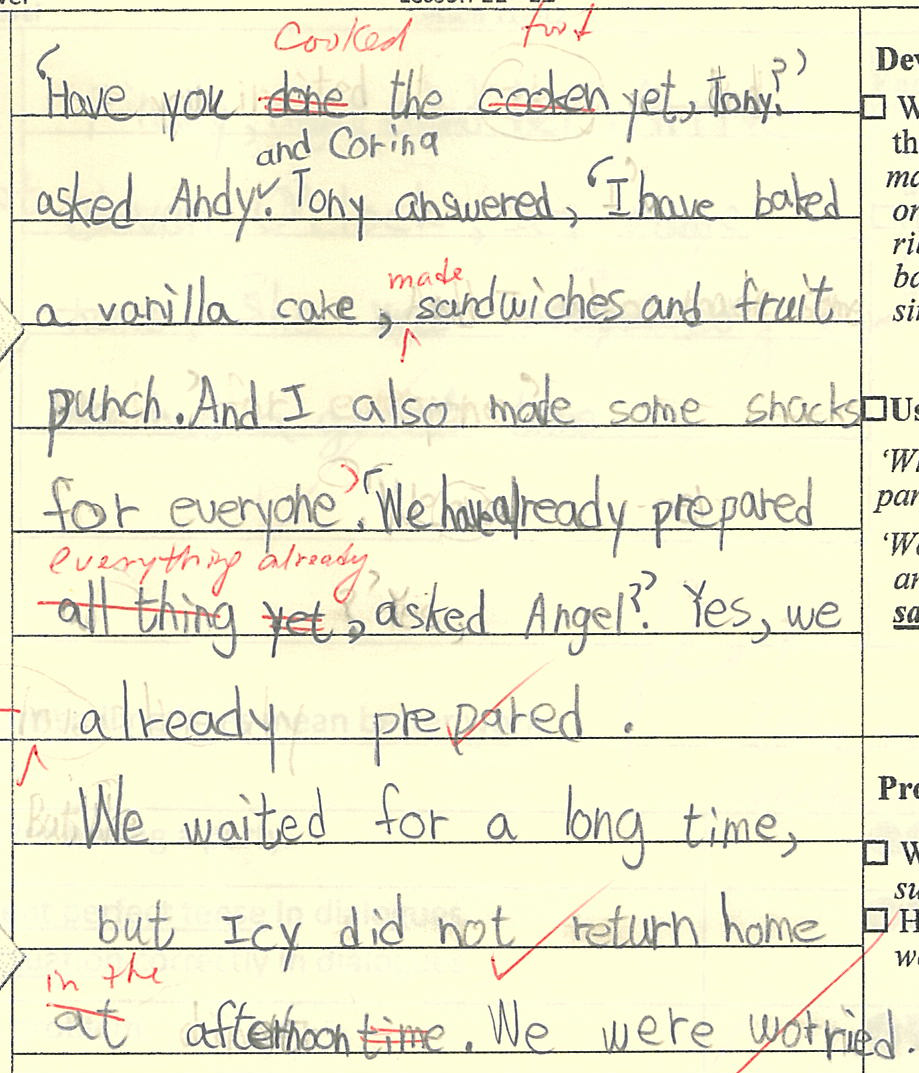 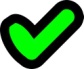 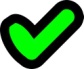 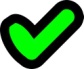 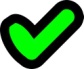 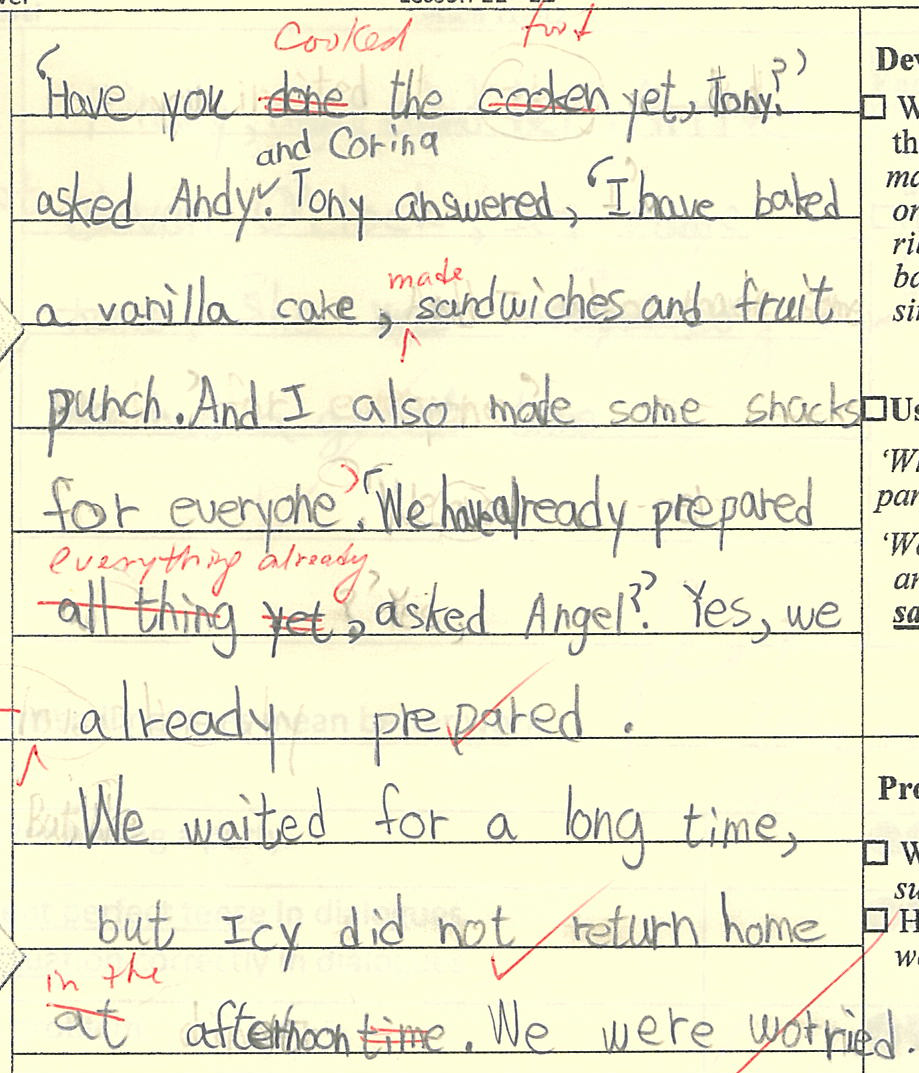 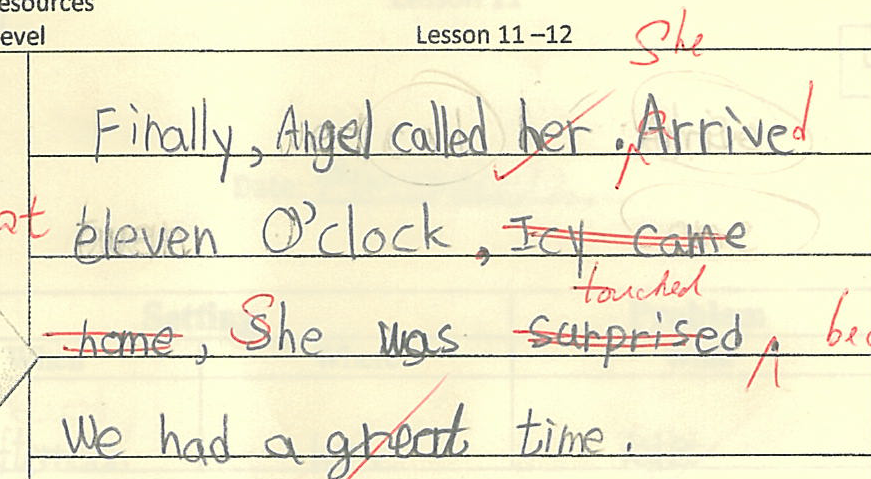 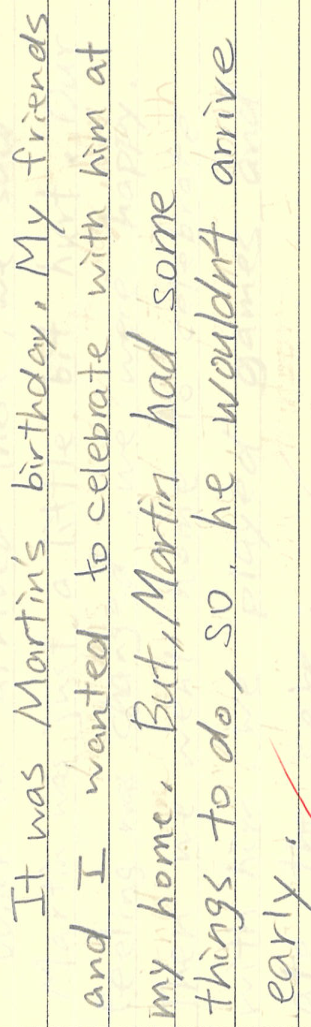 An example of students’ work from 5A
Students are able to…
present main and supporting ideas and wherever appropriate 
Elaborate own ideas with more detailed descriptions
write with creative ideas
use cohesive devices 
use different language patterns
It was Martin’s birthday.  My friends and I wanted to celebrate with him at my home.  But Martin had something to do, so he wouldn’t arrive early.
Then, we decorated the house.  ‘ Have you put up the balloons yet, Anson?’ I asked.  ‘Yes,’ said Anson.  ‘What have you done for the party, Addison?’ I asked.  ‘I have baked a cake and bought some snacks,’ replied Addison.  We finished all the things and waited for Martin patiently.
Suddenly, my phone rang.  We went to the hospital quickly because Martin was in the hospital.  He had a car accident.  We were sad and worried about the party.
When we arrived there, we saw Martin was a just a little bit hurt.  Our feelings changed, we were happy.  Then, we went home to celebrate with him.  We played games and ate the cake.
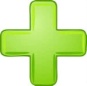 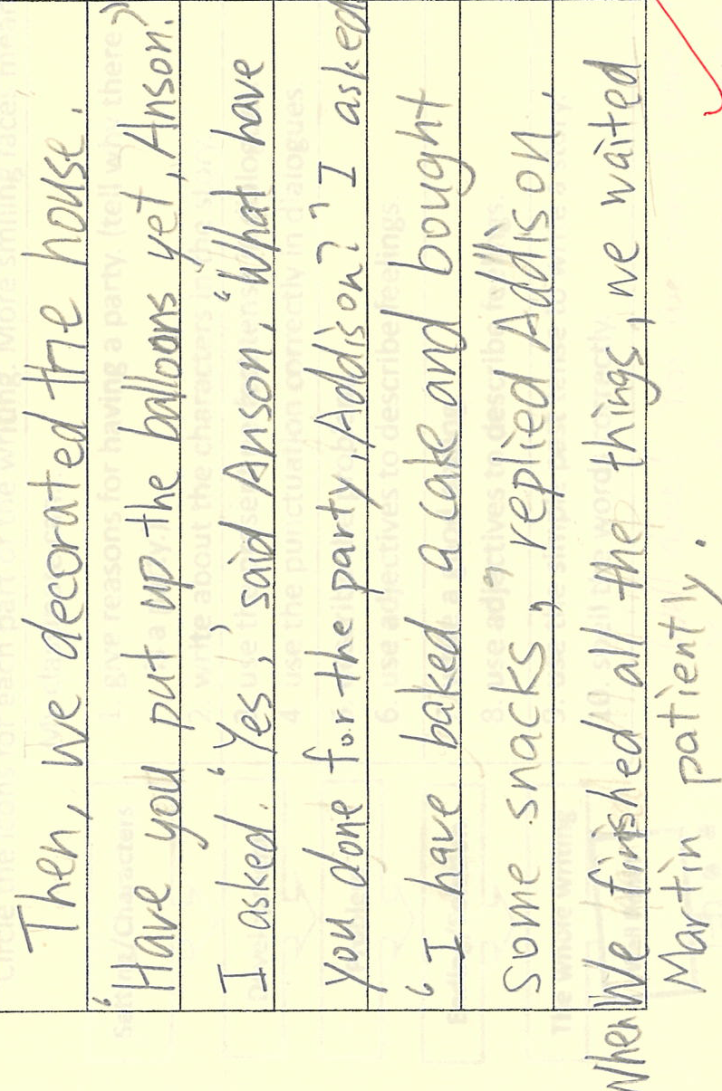 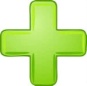 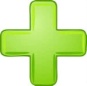 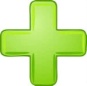 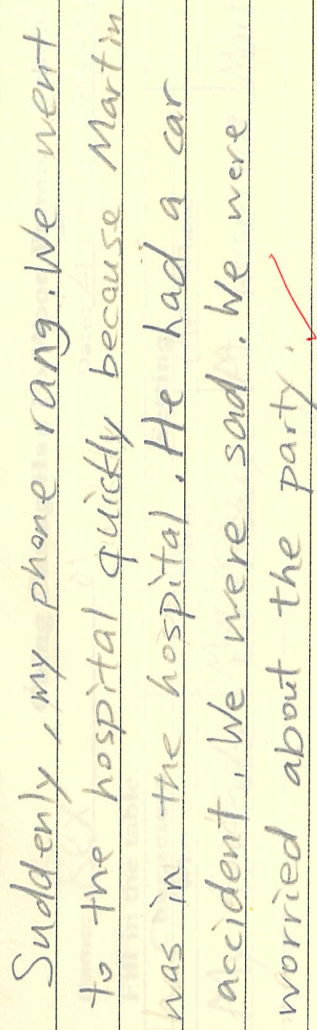 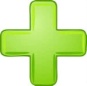 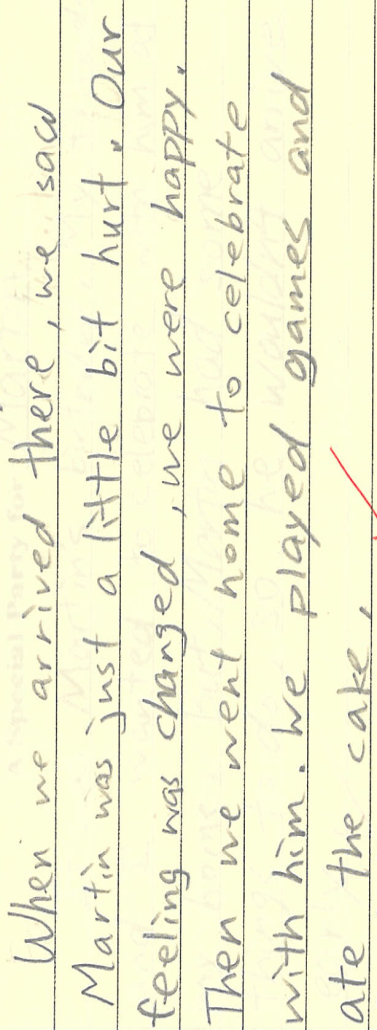 Learning and Teaching Strategy:
4. Assessment for/as learning
Formative assessment (after lesson 5)
Group work:
Giving feedback /  Peer assessment 
(Lesson 10)
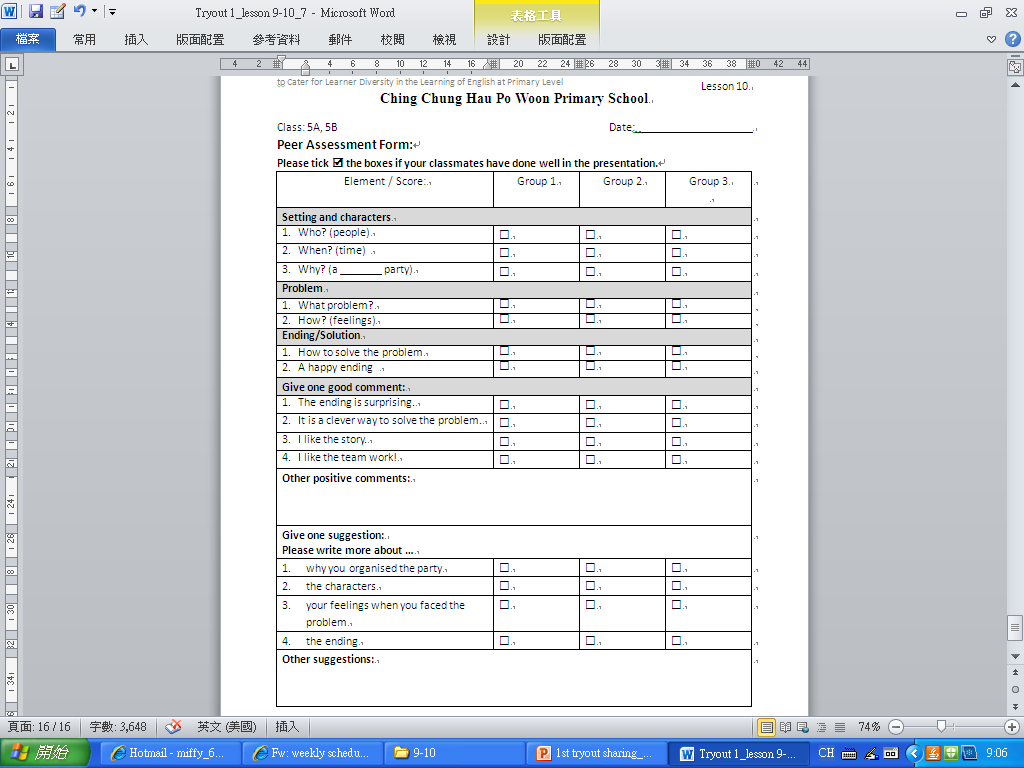 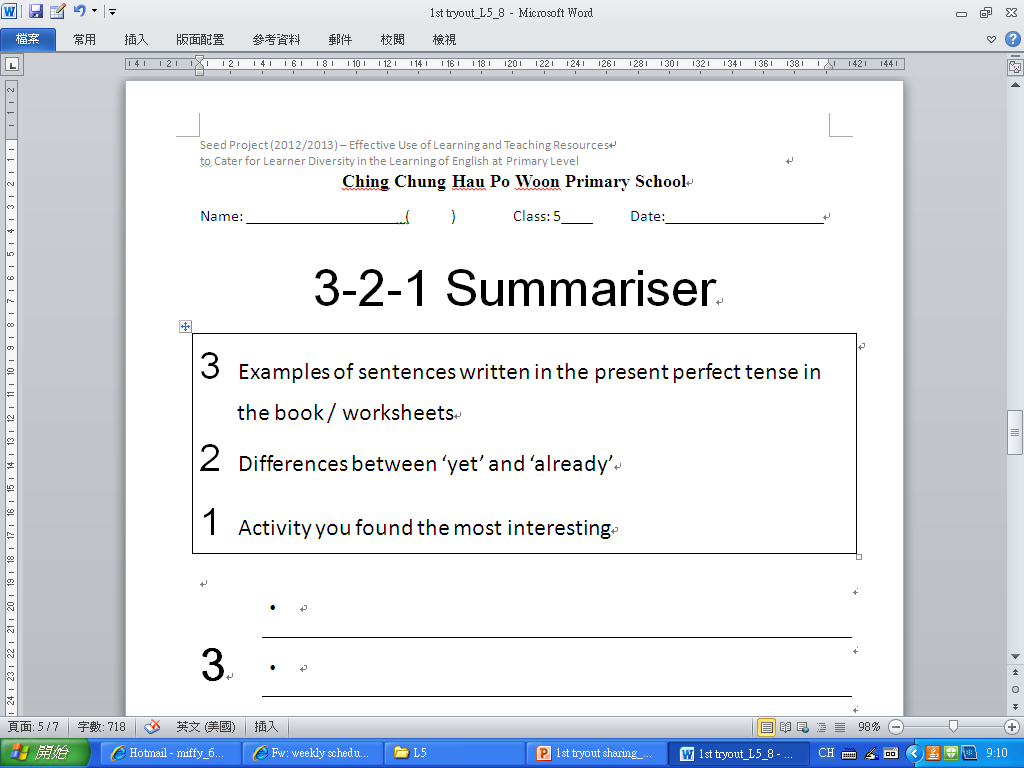 Give one suggestion:
Learning and Teaching Strategy:
4. Assessment for/as learning
Individual work:
Giving feedback /  Peer assessment (Lesson 12)
[Speaker Notes: The peer assessment can also develop students’ writing skills.
Teachers were no longer only focus on the grammar accuracy.
Teachers gave constructive feedback on the context, ideas, and story development.
Students can make improvement based on the feedback from teachers and peers.]
Students’ Feedback
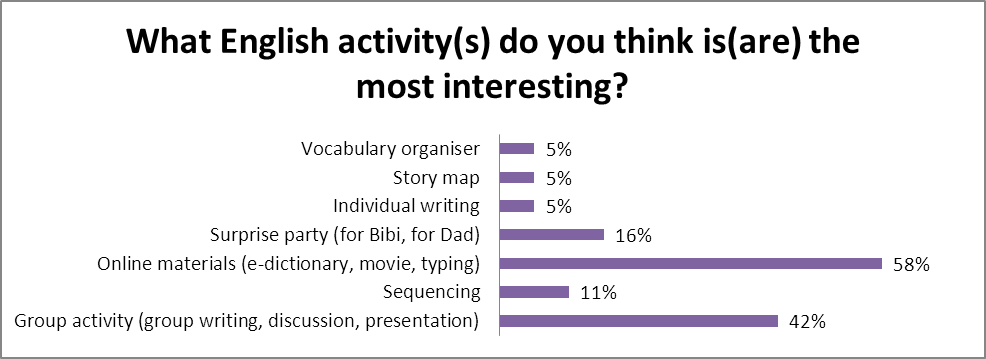 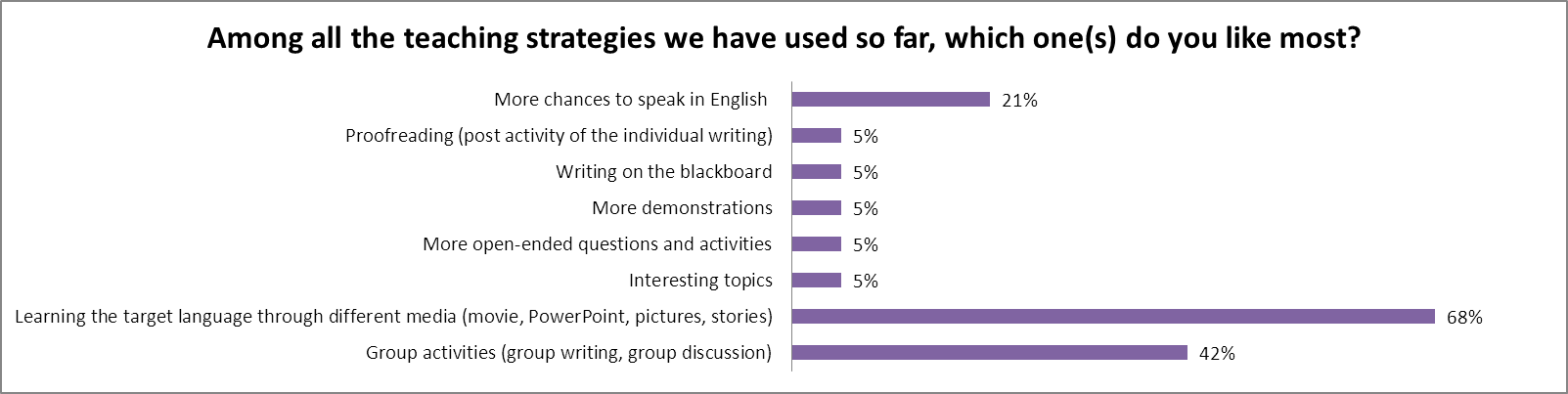 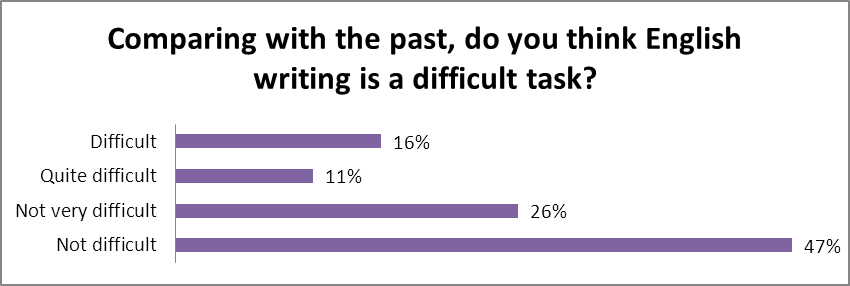 Teachers’ Feedback
2nd Tryout: Travel Advice
Differentiated Instructions
Content
Process
Product
Learning and Teaching Strategies
Teaching the structure of different text types explicitly
Catering for different learning styles
Appropriate scaffolding and greater flexibility for students
Assessment for/as learning
Open-ended 
writing task
Unit plan
Learning and Teaching Materials
[Speaker Notes: In February, we had our second round of tryout.
The topic we chose is travel advice from Longman Express Book 5B

As mentioned, we adopted the differentiated instructions framework into our currculum planning.
I will only focus on a few significant areas in the 2nd tryout, like unit plan and open ended task design.]
Unit Plan
Problems identified
Reading text: unfamiliar context  (a story about alien’s travel experience to the earth)
Main writing task is too easy for Primary 5 students
Adaptations
Reading text: Replaced by a poster on Taiwan Cycling tour 
Integrate selected learning and teaching resources with the textbook materials
Main task: Blog writing
Learning and Teaching Strategy:
1. Teaching the structure of different text types explicitly
Theme:  Travel advice

Introducing the text type features of a poster

Providing steps for students to read a poster, e.g. looking at the pictures and captions  and reading the title to understand the gist, reading  the, headings, and sub headings to find out the relevant information
Helping students to analyse the text type features of a blog writing
Unit Plan
2nd  tryout: Travel advice
Reading  Writing
Students worked independently
Guiding students to generate ideas and work in groups
Introducing the text type features of a blog
Using jigsaw reading to help students understand the cycling tour
Jigsaw Reading
Varying the content to be covered:
The reading passages were simplified by reducing the complexity and adding more contextual clues to them.
Jigsaw reading:
promoting peer learning.
Providing more input for students to complete the final task
Learning and Strategy:
2. Catering for different learning styles
Students are practicing the target language forms through playing the board games.  Students work cooperatively and attentively.  This activity traces them to the final task.
Designing open-ended task using the RAFT model
Open-ended Task
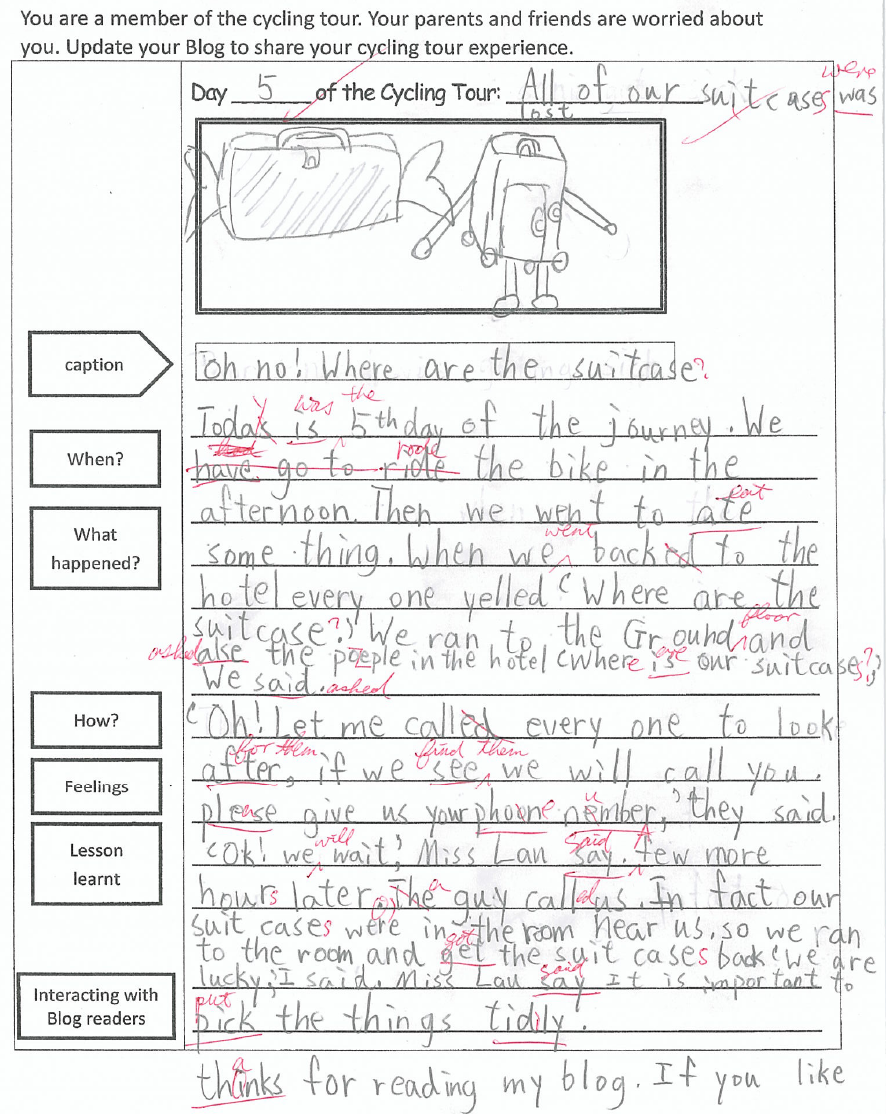 Day 5 of the Cycling Tour: All our suitcases were lost







Oh no! Where are the suitcases?

Today was the 5th day of the journey. We rode the bike in the afternoon. Then we went to had eat something. When we went back to the hotel, everyone yelled, ‘Where are the suitcases?’ We ran to the ground floor and asked the people in the hotel, ‘Where are out suitcases, ‘ we asked.

‘Oh! Let me call everyone to look for them, if we find them, we will call you. Please give us your phone number,’ they said. ‘Ok! We will wait,’ Miss Lau said. A few more hours later, a guy called us. In fact our suitcases were in the room near us, so we ran to the room and got them back. We were lucky,’ I said. Miss Lau said it was important to put the things tidily. 

Thanks for reading my blog. If you like, you can leave me comments.
For more able students
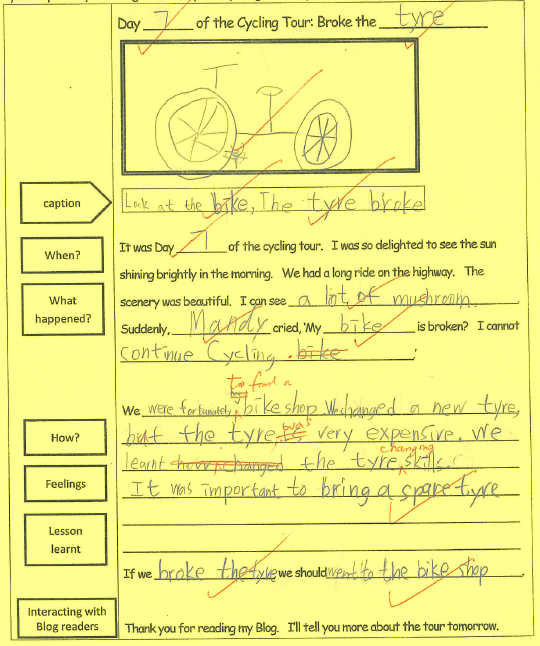 Greater learner autonomy
Less support
More variety of topics
Group Work
Individual Work
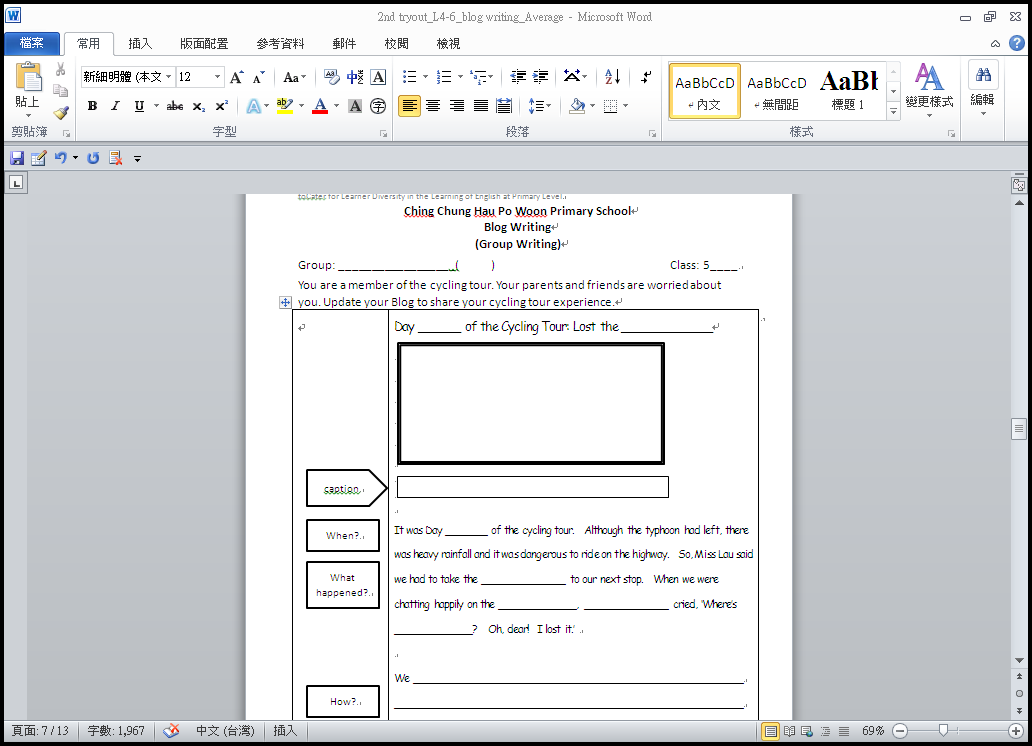 Look at the bike, The tyre broke
It was Day 7 of the cycling tour.  I was so delighted to see the sun shining brightly in the morning. We had a long ride on the highway. The scenery was beautiful. I can see a lot of mushrooms. Suddenly, Mandy cried, ‘My bike is broken! I cannot continue cycling.’

We were fortunately to find a bike shop. We changed a new tyre but it was very expensive. We learnt the tyre changing skills. it was important to bring a spare tyre.
If we broke the tyre we should went to the bike shop.

Thank you for reading my Blog. I’ll tell you more about the tour tomorrow.
For less able students
Provide prompts
More support
Fewer variety of topics
Extension activity: e-learning at Easter holiday
1. Assigning holiday homework through the blog
Online reading and
summarising the story
Providing a platform for teachers and students to communicate in English outside the classroom. 
Providing an opportunity to read in an authentic situation and share their own experiences / feelings.
2. Sharing daily life experiences
3. Publishing students’ good work
A platform for sharing the class work and celebrating success.
Students’ Feedback
It is helpful to learn the features of different text types
The online resources and the blog are interesting and useful
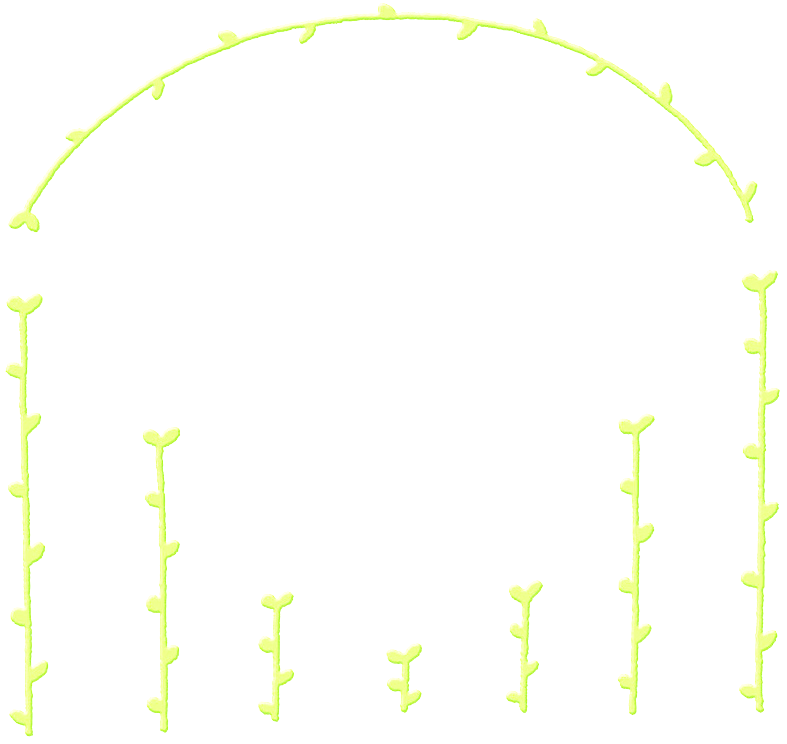 Teachers’ Feedback
Learning and teaching effectiveness: Students have a steady improvement in writing

Peer assessment: Students are more familiar with the peer assessment which helps students evaluate their own learning

Suggestions: 
	1. Designing interesting speaking tasks 
    2. Introducing speaking strategies to improve students presentation skills
3rd Tryout: Helping Others
Differentiated Instructions
Content
Process
Product
Learning and Teaching Strategies
Teaching the structure of different text types explicitly
Catering for different learning styles
Appropriate scaffolding and greater flexibility for students
Assessment for/as learning
Presentation 
Role play / Storytelling
Unit plan
Learning and Teaching Materials
Unit Plan
3rd tryout: Helping others
Listening  Speaking
Students worked collaboratively to tell a story
Guiding students to use notes taken to retell the story
Making use of mind map to generate ideas, 
Demonstrating and explaining what note-taking is 
Using connectors to organise a story
Introducing the use of online resources to help students generate ideas in a speaking task
Impact on students
Impact on teachers
Way forward
Networking activities in Year 2013-14